Interaktívne vyšetrovanie priebehu elementárnych funkcií
Bakalárska práca
AUTOR: Martin Letenay
ŠkoliTeĽ:  ing. Ján Komara, Phd
1
2
Cieľ  práce
Návrh a vývoj editora
Vizualizácia funkcie a jej vlastností
Výpočet potrebných hodnôt
3
Hlavné vlastnosti editora
Priebeh funkcie
Nulové body
Ostré lokálne extrémy
Intervaly monotónnosti
Intervaly rýdzej kovexnosti/konkávnosti
Inflexné body
Derivácie
Prispôsobenie výstupov
4
Základné informácie
Python
Jupyter Notebook
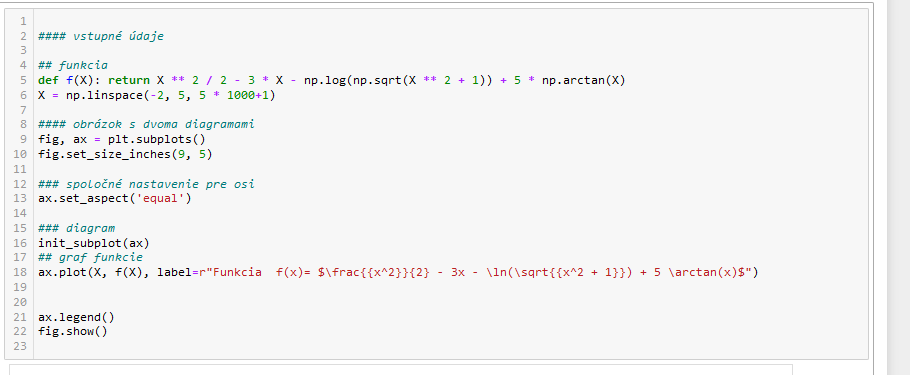 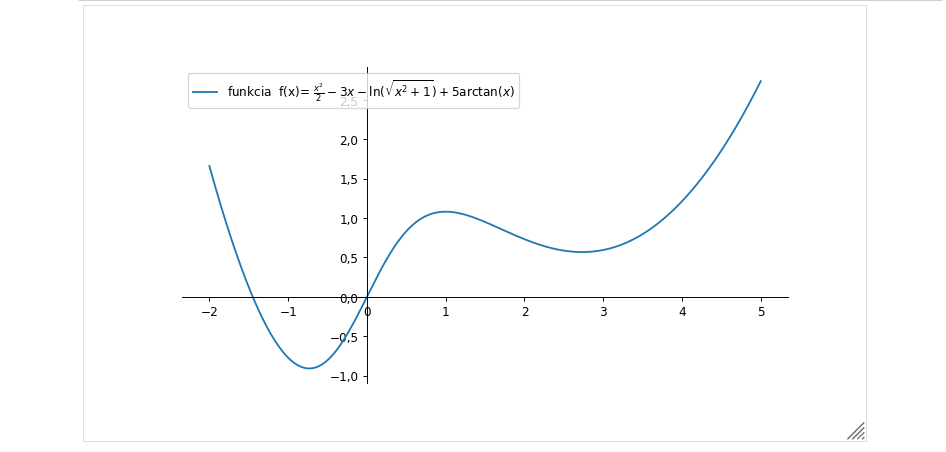 5
Editor
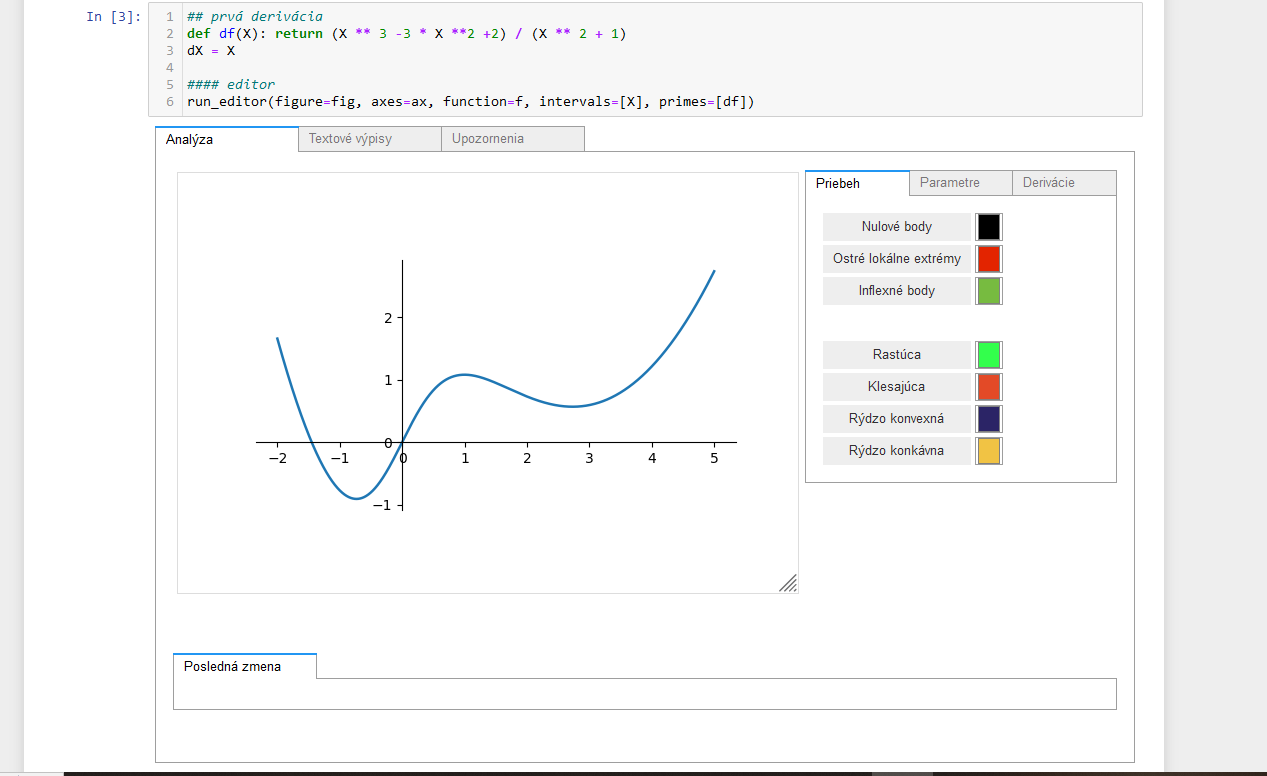 6
Vyšetrovanie priebehu
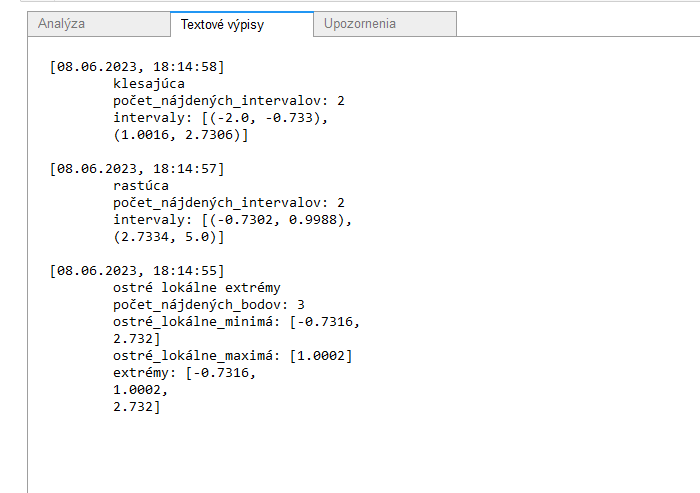 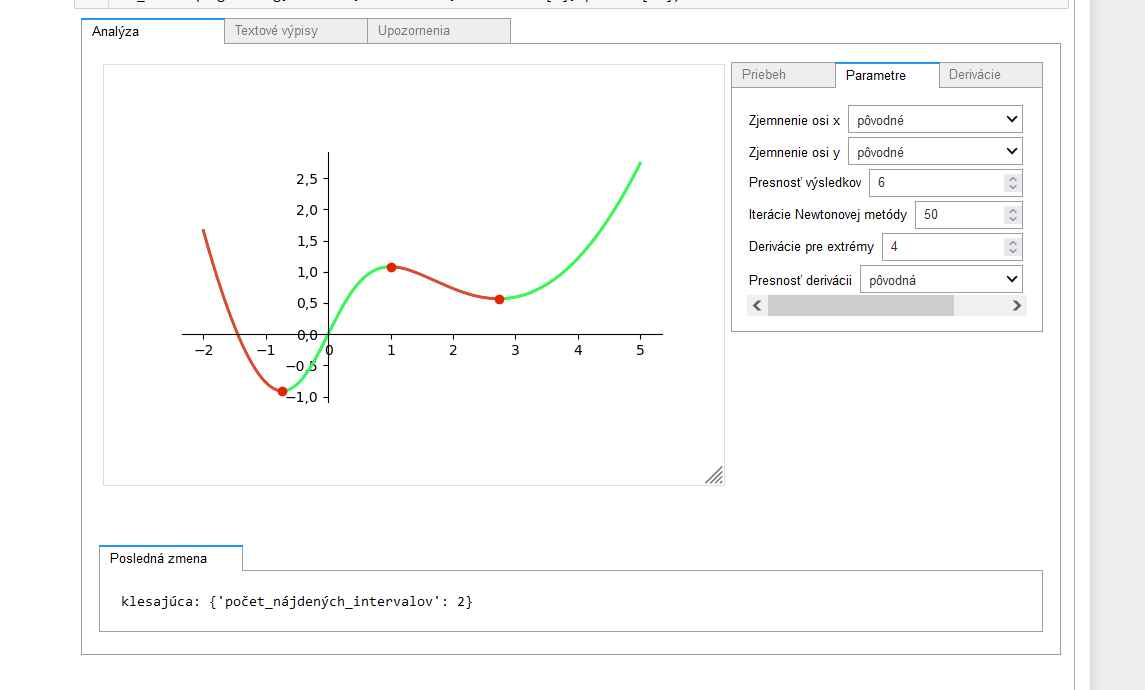 7
Vyšetrovanie priebehu
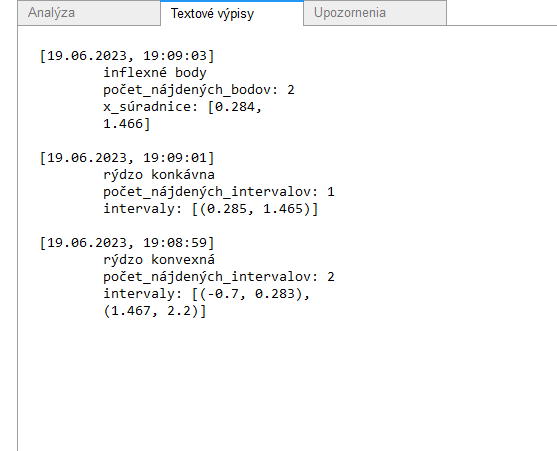 8
Vyšetrovanie priebehu
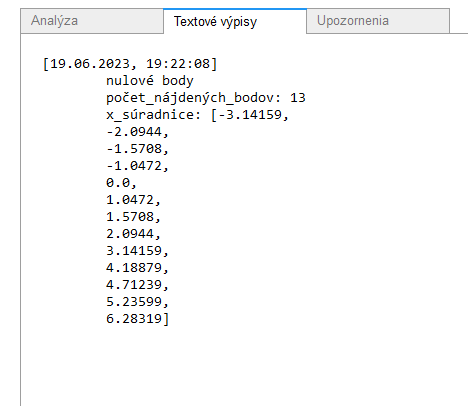 9
Implementácia editora
Matematická analýza
Derivácie
Možnosť nastaviť presnosť výsledkov
10
Implementácia editora
Univerzálne funkcie
Vektorové operácie
Efektivita
11
Štruktúra riešenia
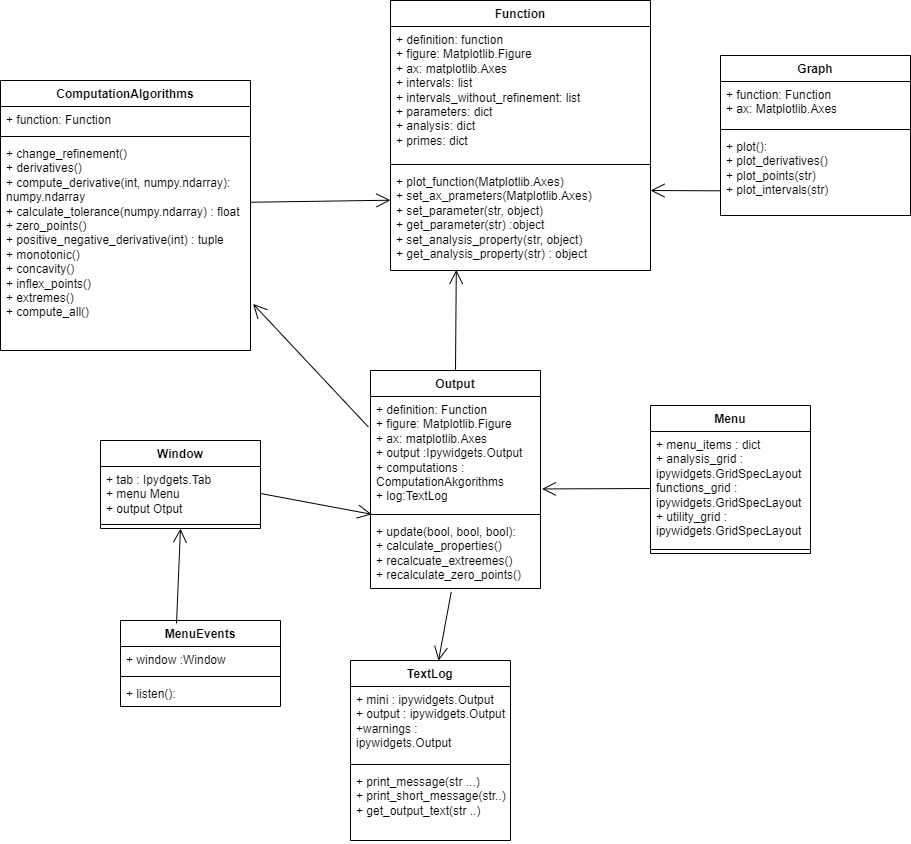 12
Výsledky práce
Intuitívny a efektívny editor
Možnosť využitia na cvičeniach
Jednoduché prispôsobenie
13
Ďakujem za pozornosť
14
Otázky a pripomienky
Zjemnenie osi y 
Numerické derivovanie
Upozornenia
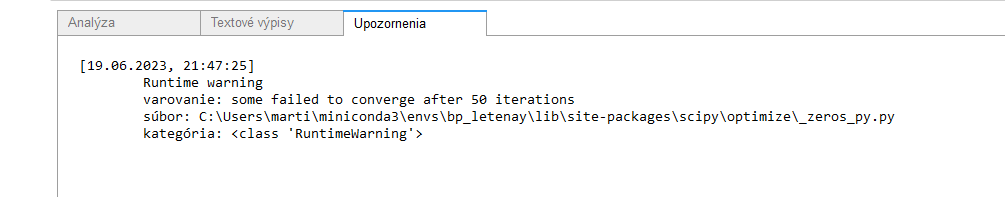